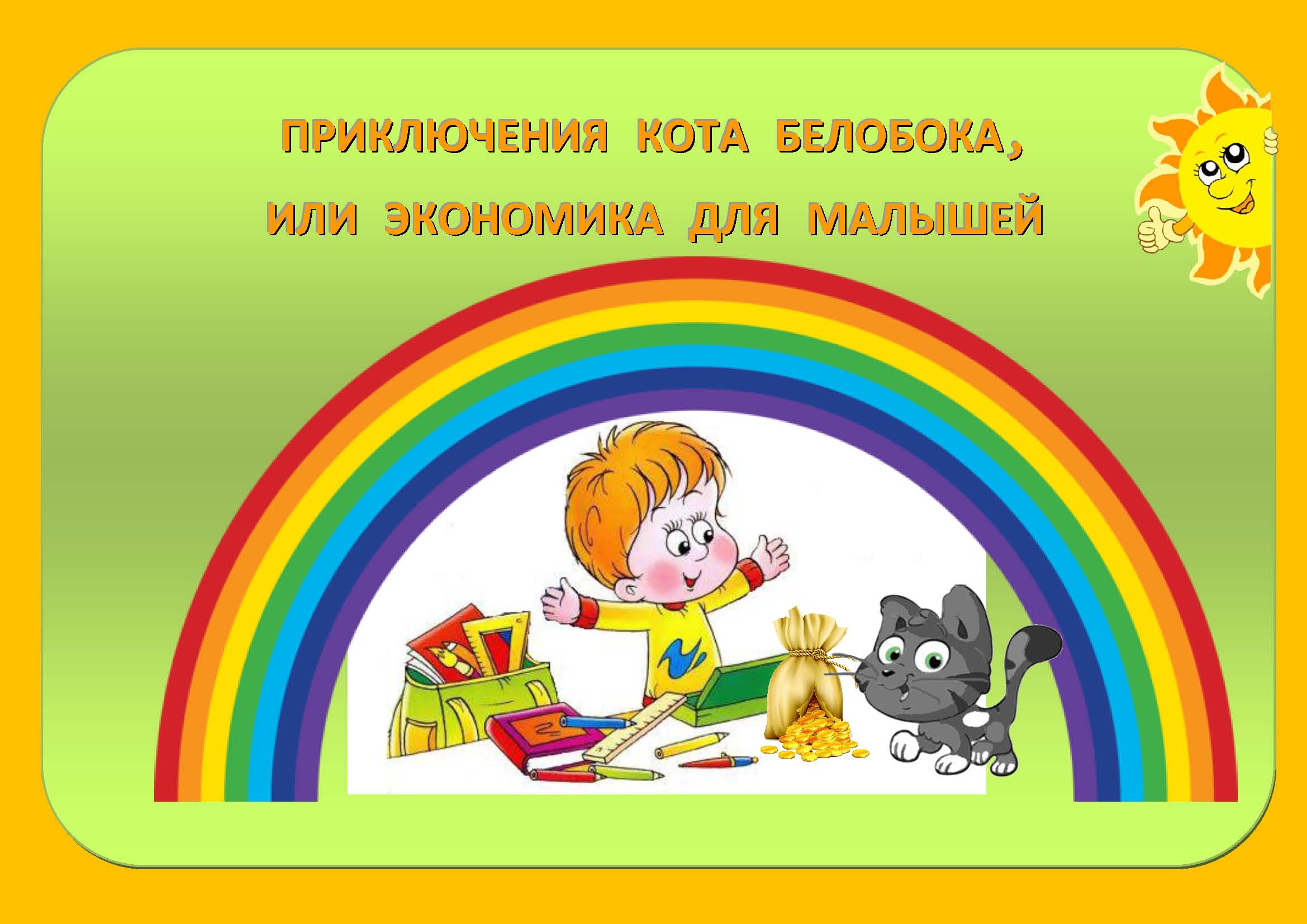 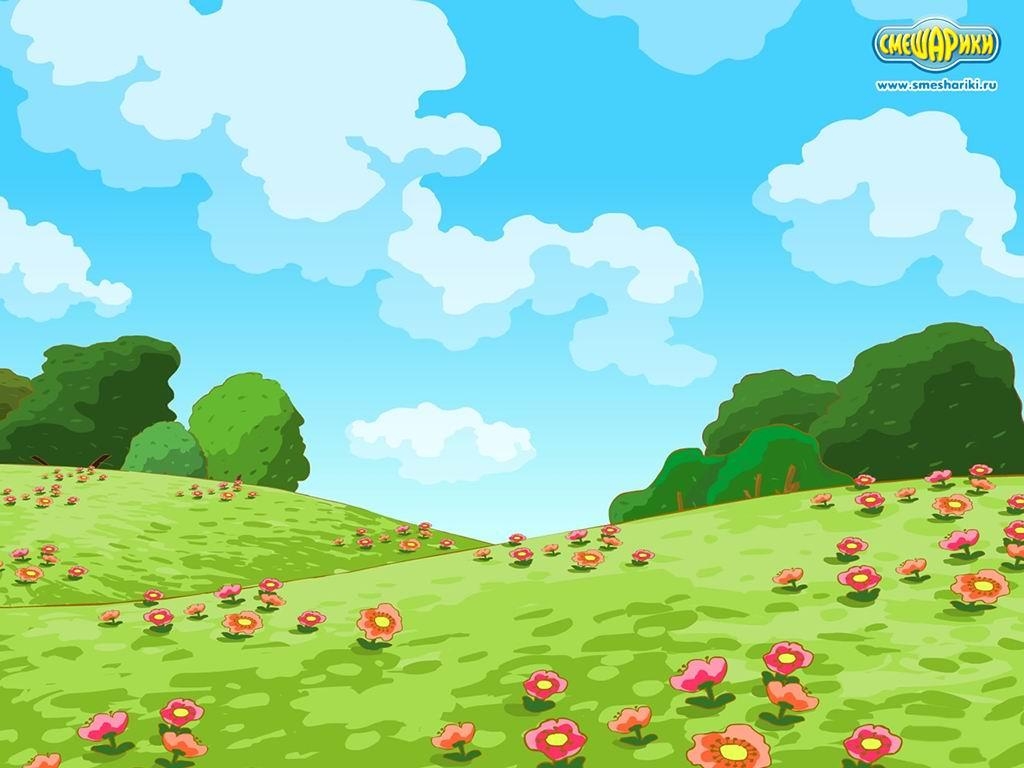 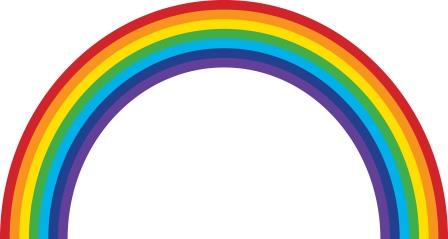 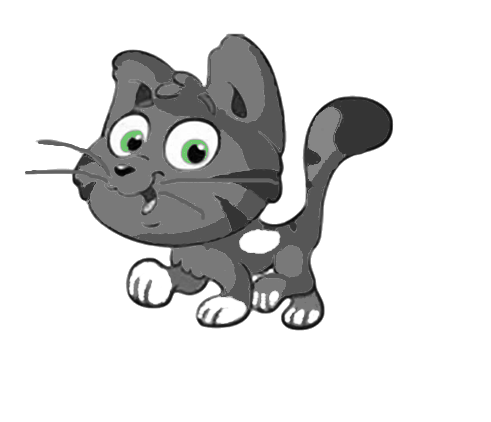 Потребности и труд
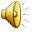 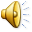 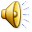 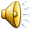 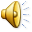 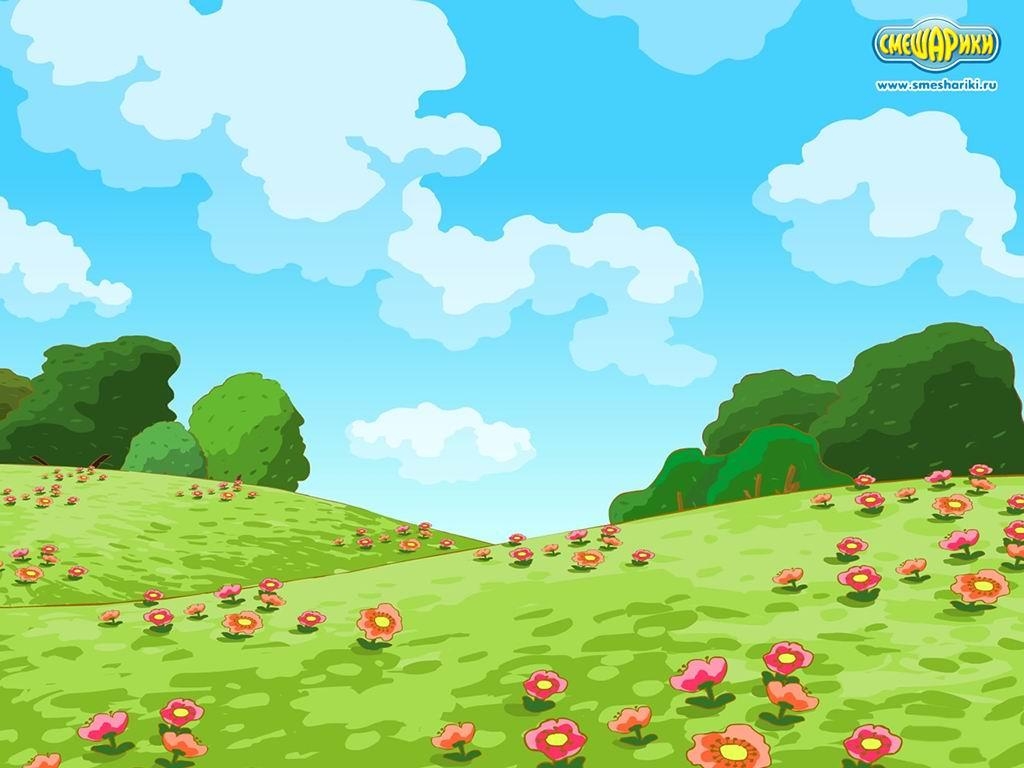 Потребности и труд
Загадки 
от Лисы Рыжий хвост
Помоги
Ёжику
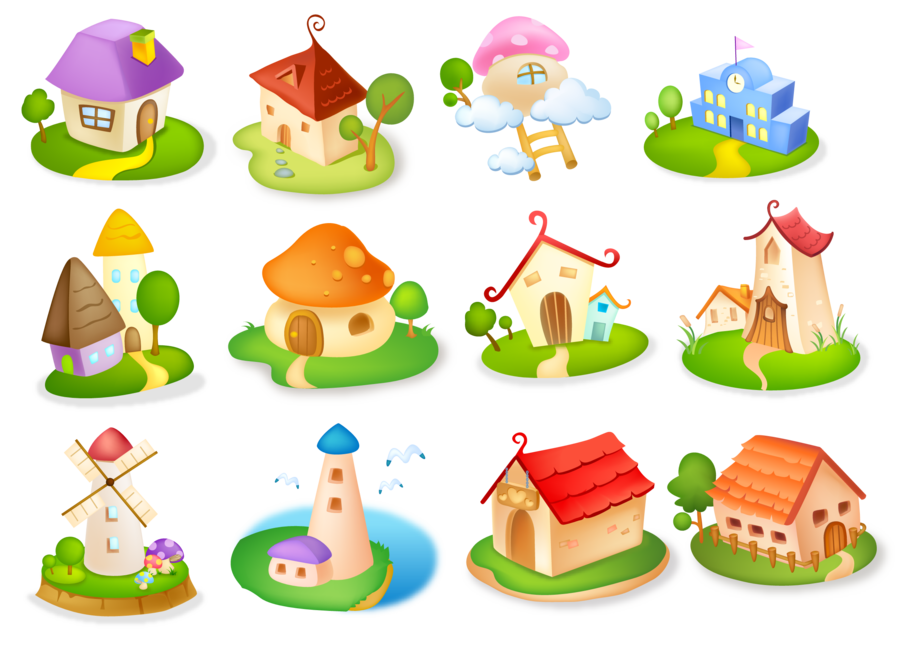 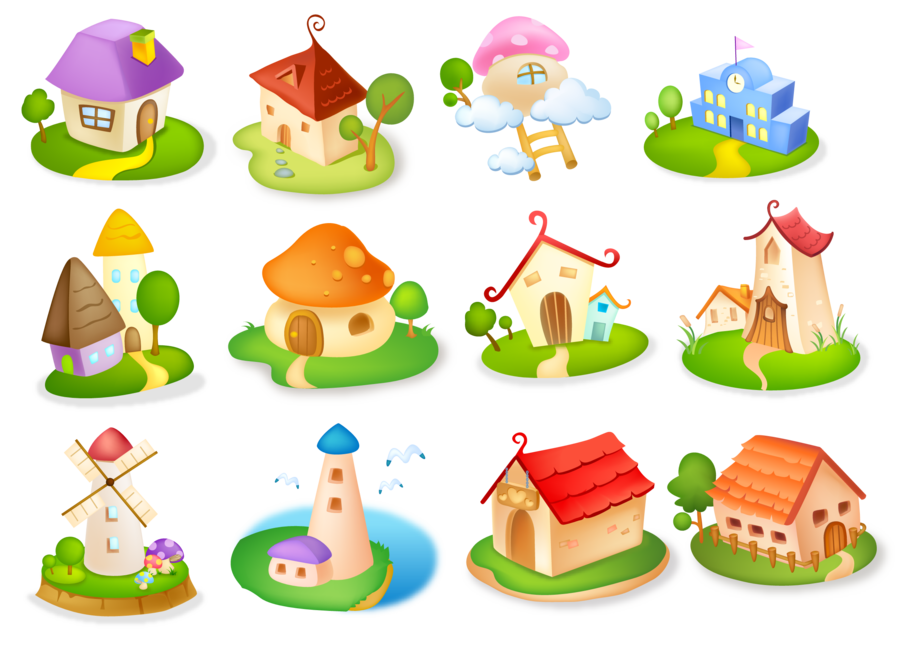 Финансовые задачки от Белочки
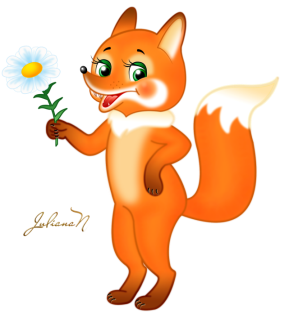 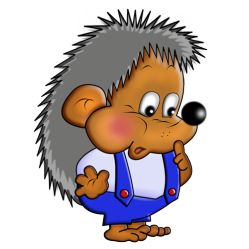 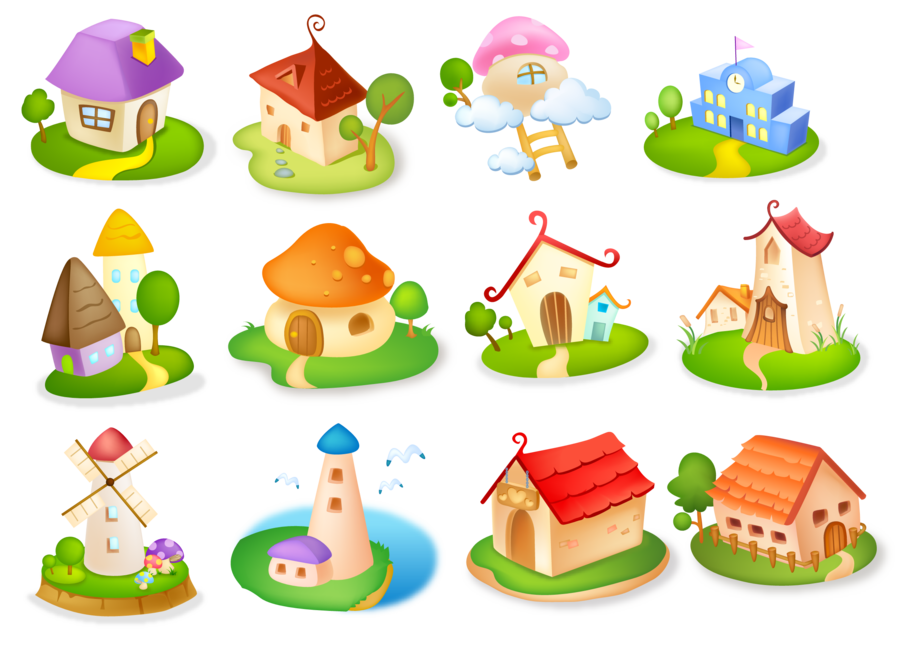 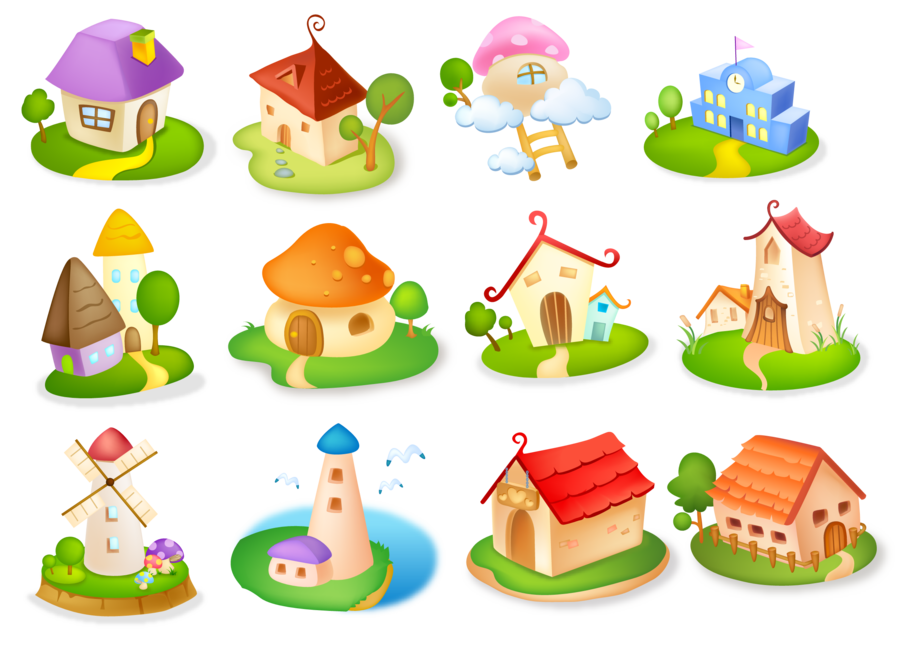 Кинозал кота Белобока
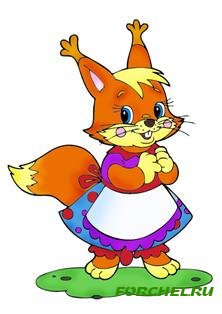 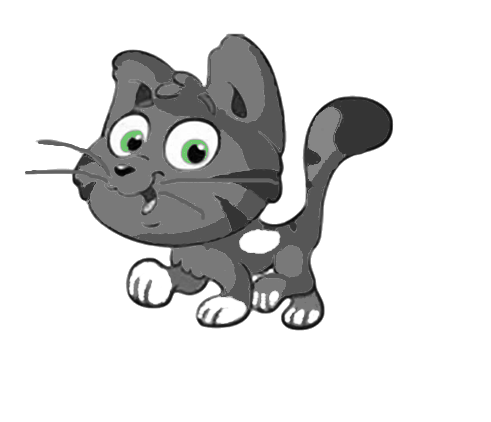 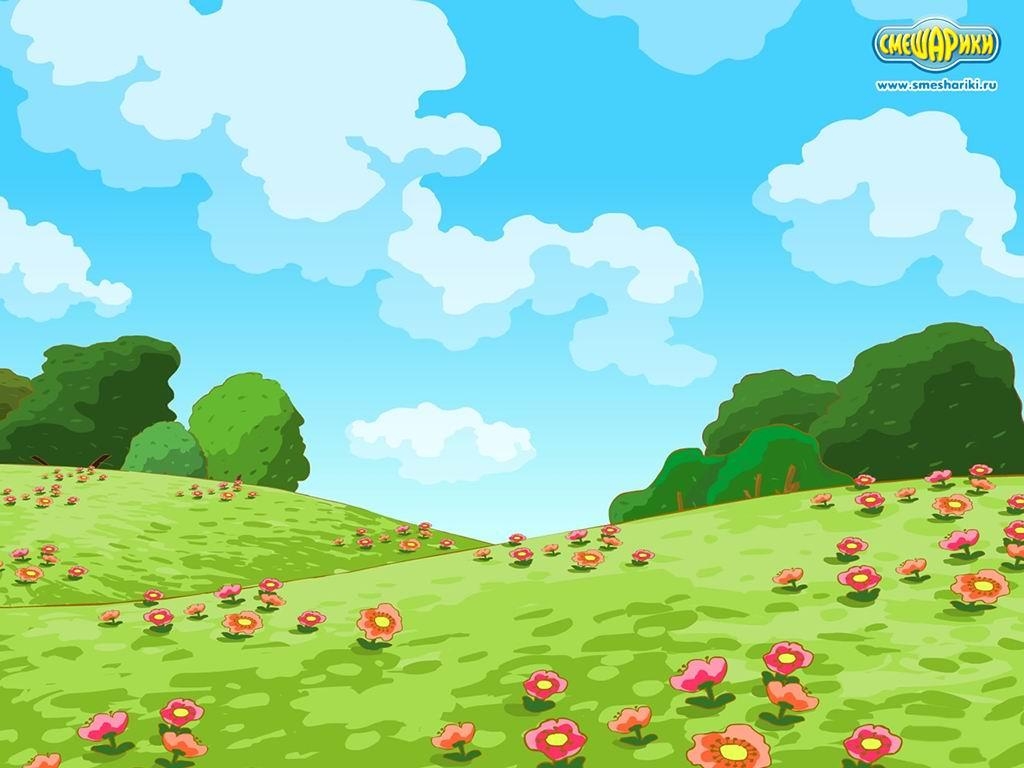 Потребности и труд
Загадки 
от Лисы Рыжий хвост
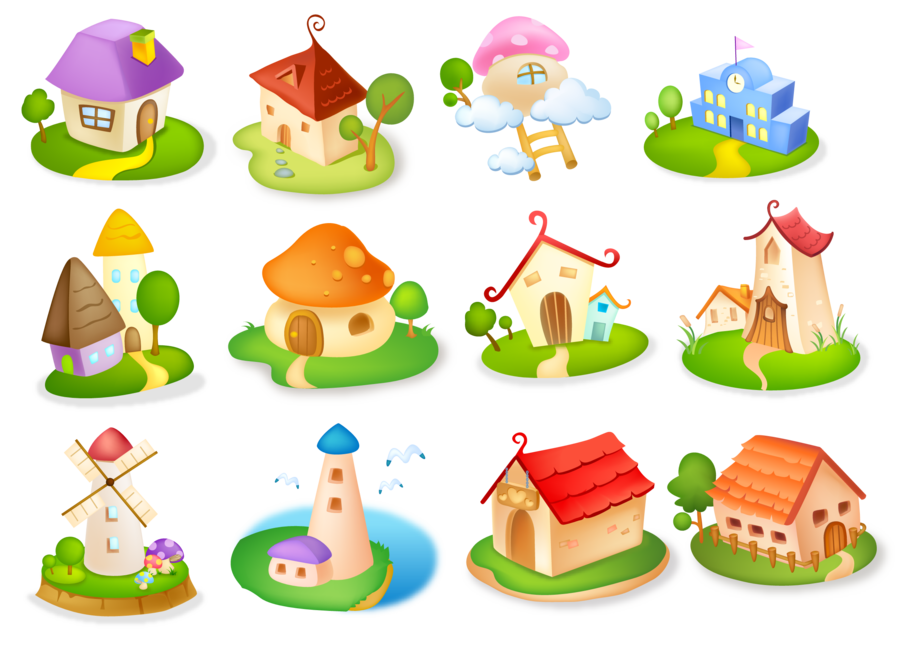 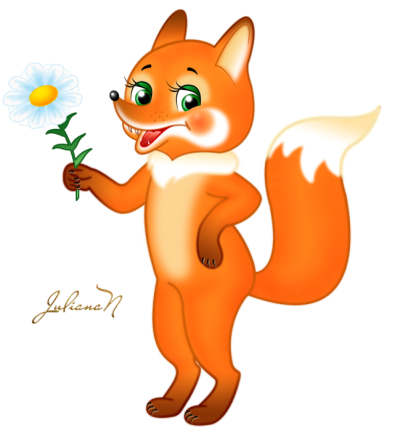 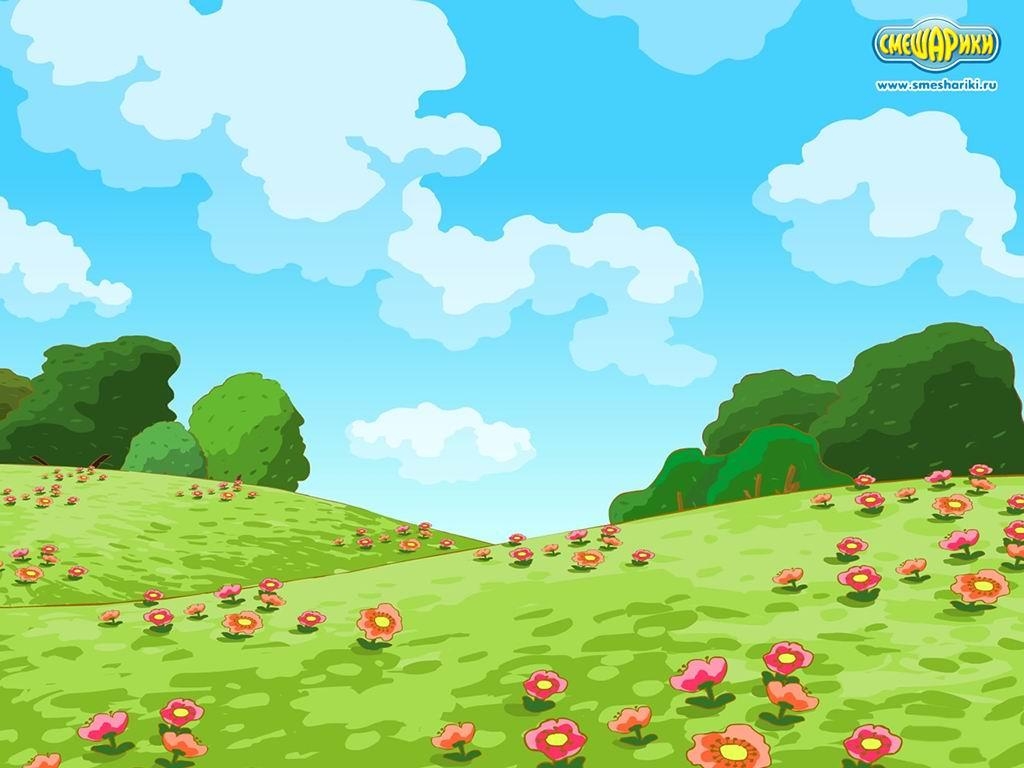 Потребности и труд
Кто у постели больного сидит?
И как лечиться он всем говорит.
Кто болен – он капли предложит принять,
Тому, кто здоров, –
Разрешит погулять.
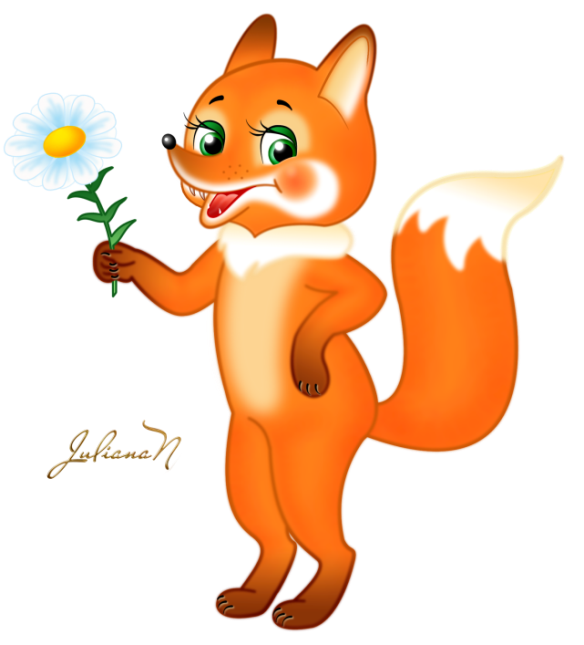 Ответ
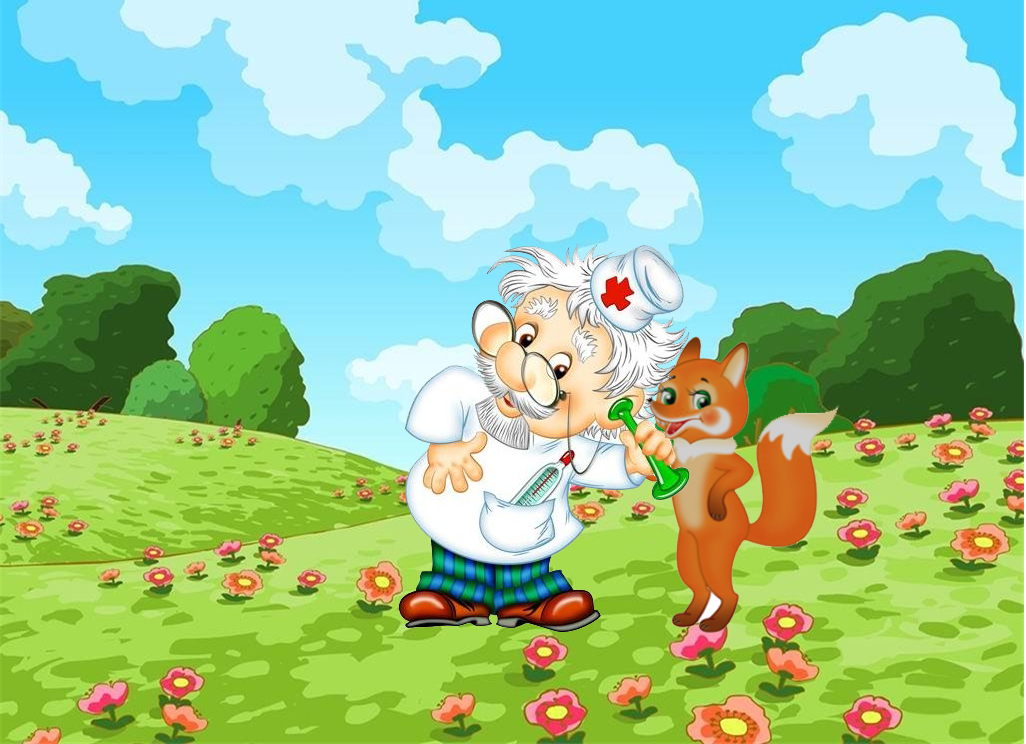 Потребности и труд
Потребности и труд
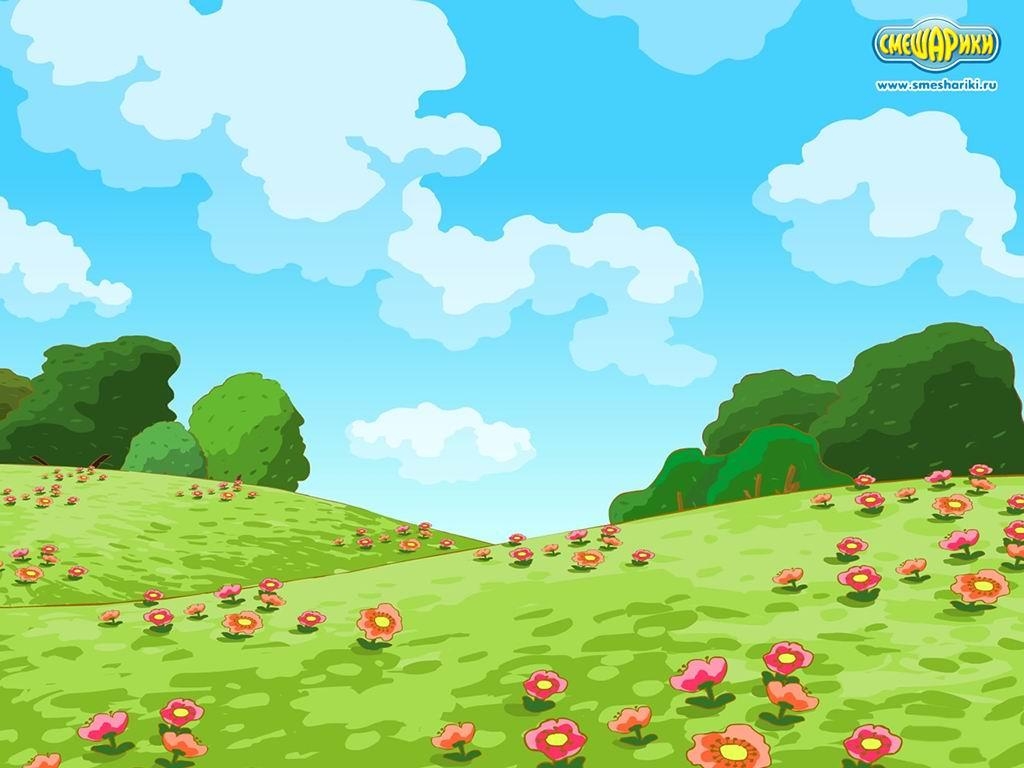 Потребности и труд
Он не летчик, не пилот,
Он ведет не самолет,
А огромную ракету,
Дети, кто, скажите, это?
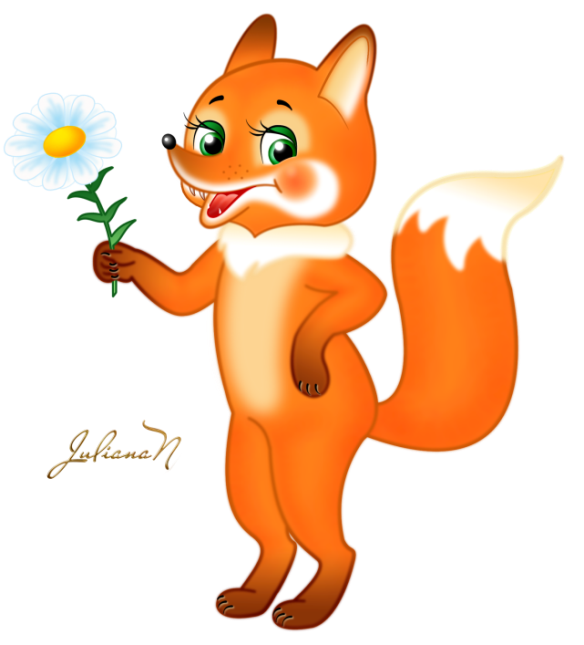 Ответ
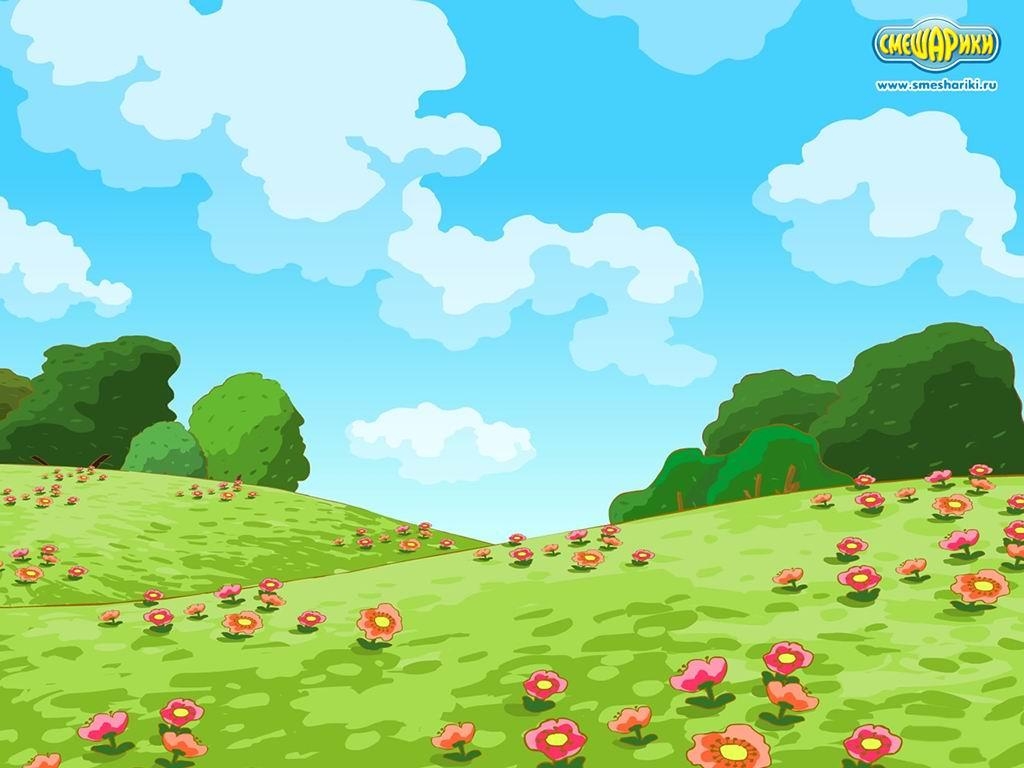 Потребности и труд
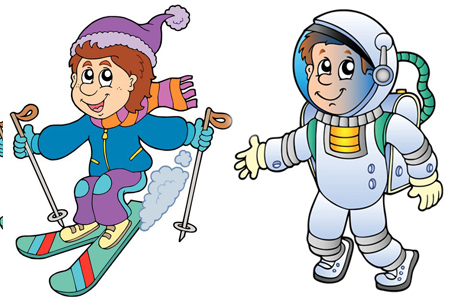 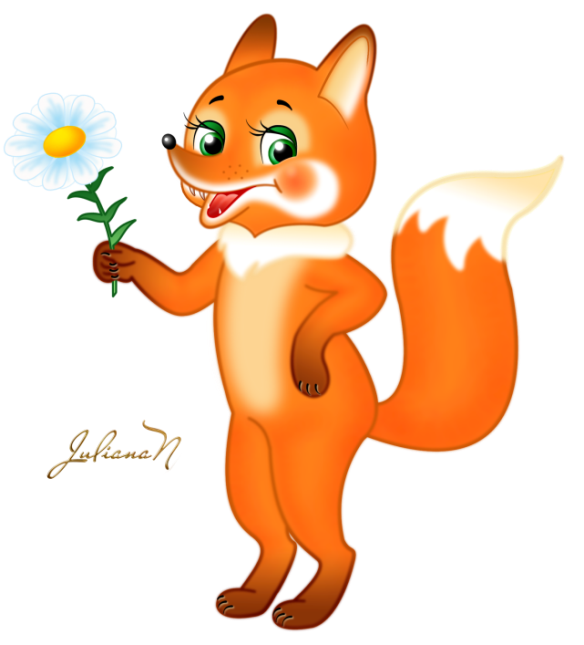 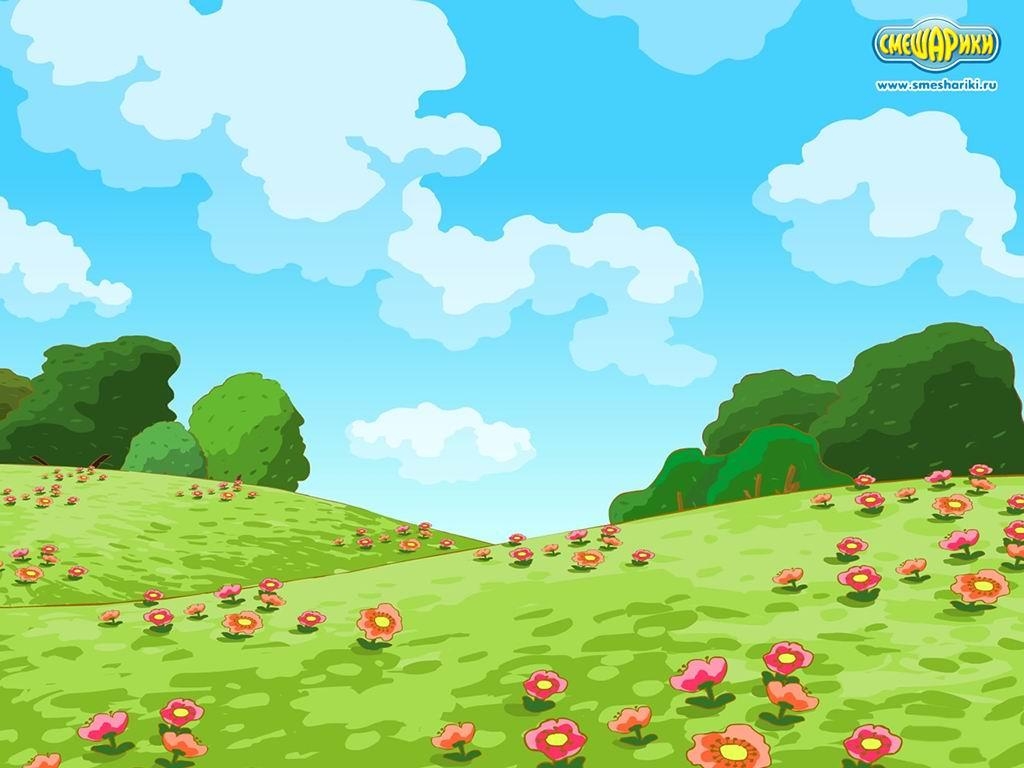 Потребности и труд
Не художник он,
Но краской пахнет неизменно
По картинам он не мастер –
Мастер он по стенам.
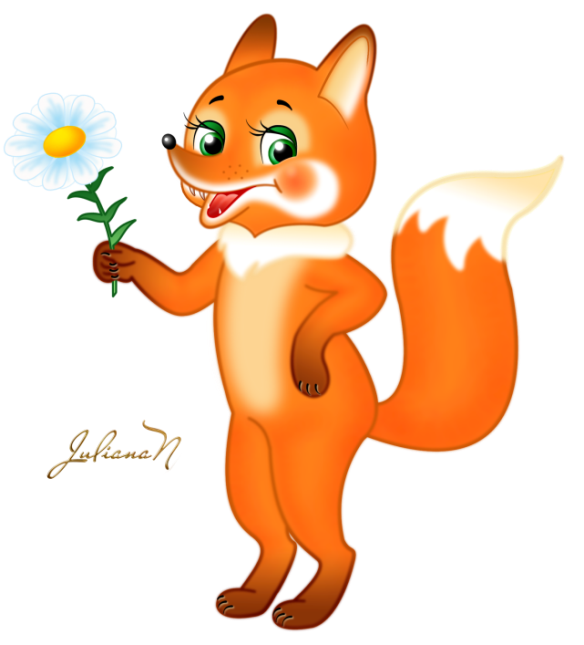 Ответ
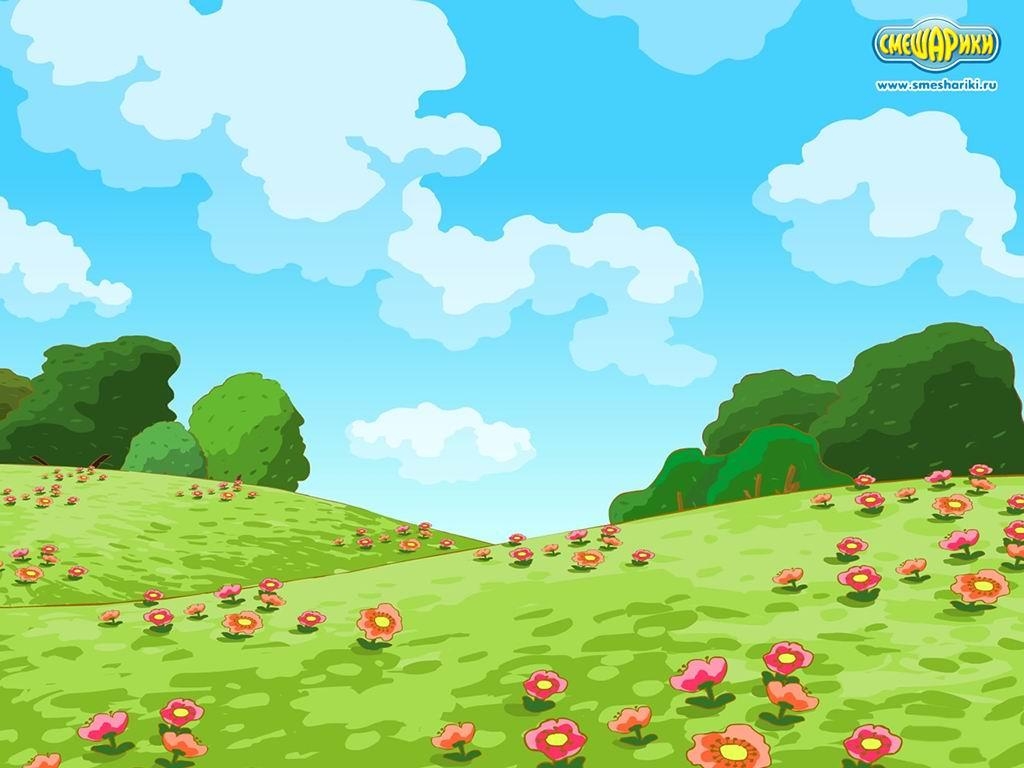 Потребности и труд
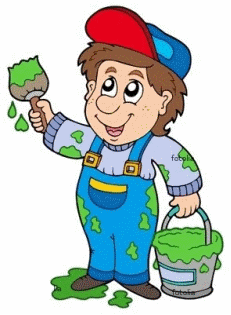 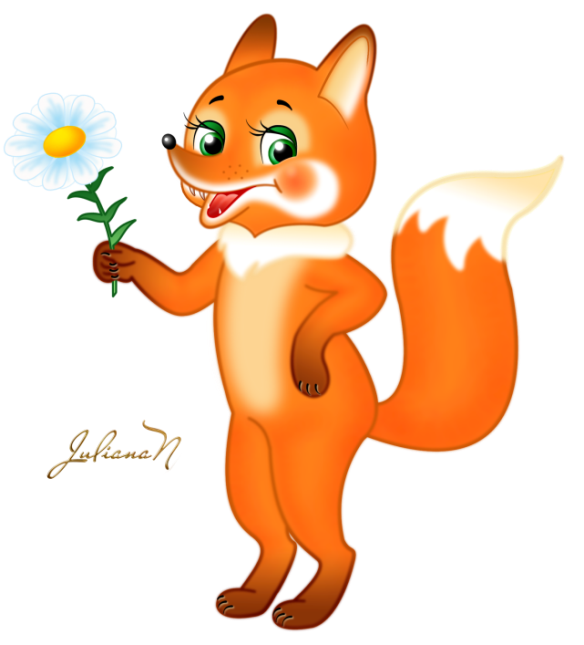 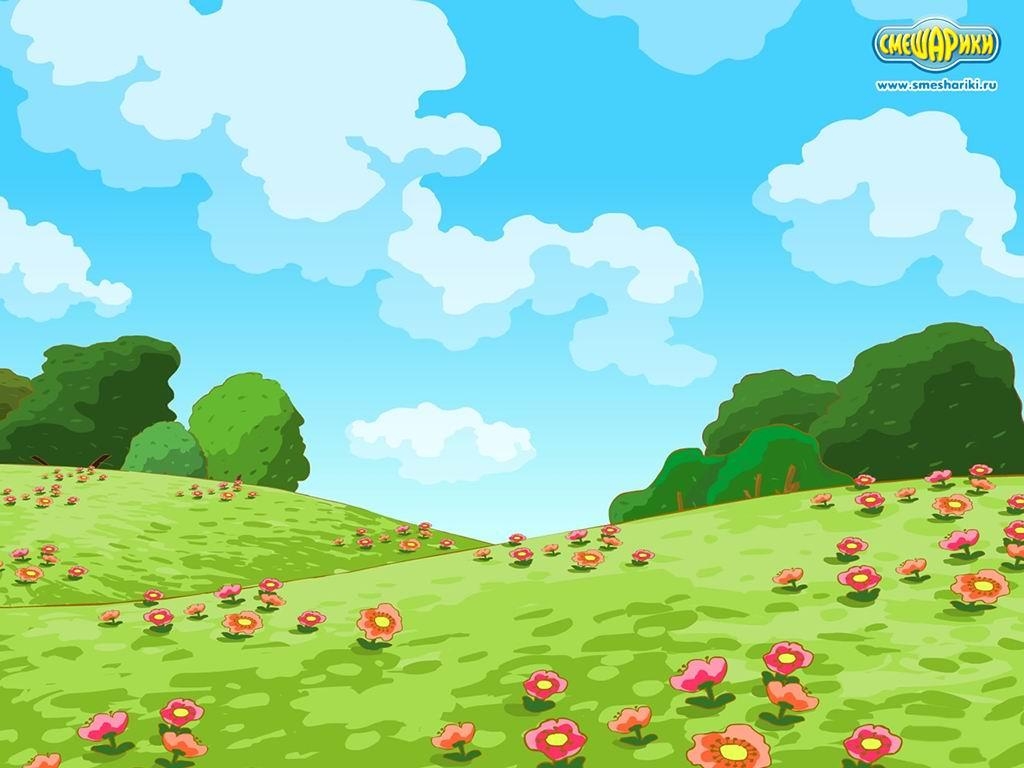 Потребности и труд
Помоги Ёжику
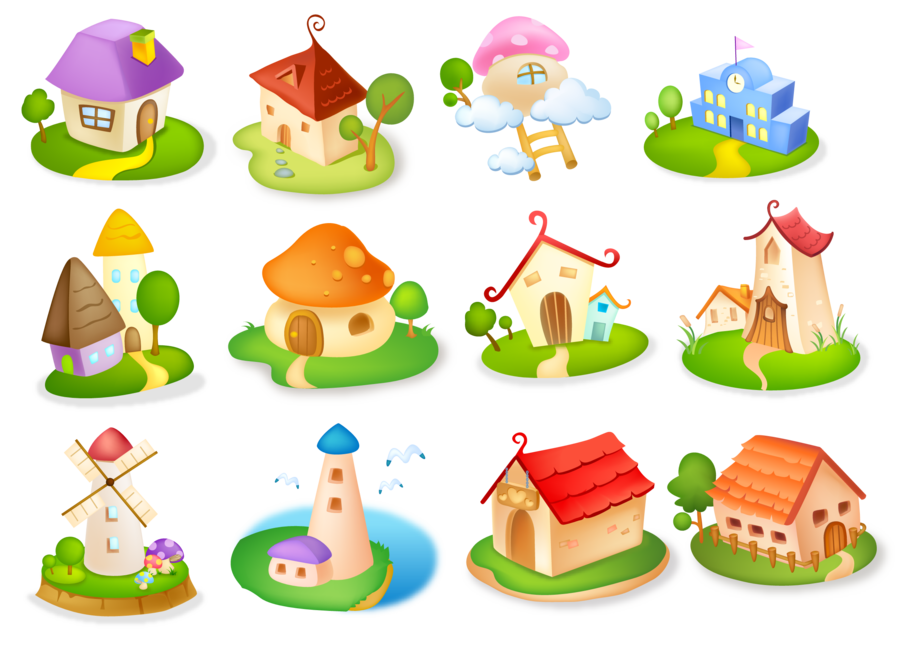 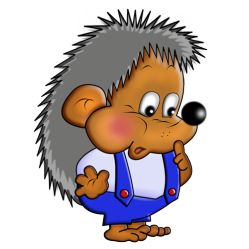 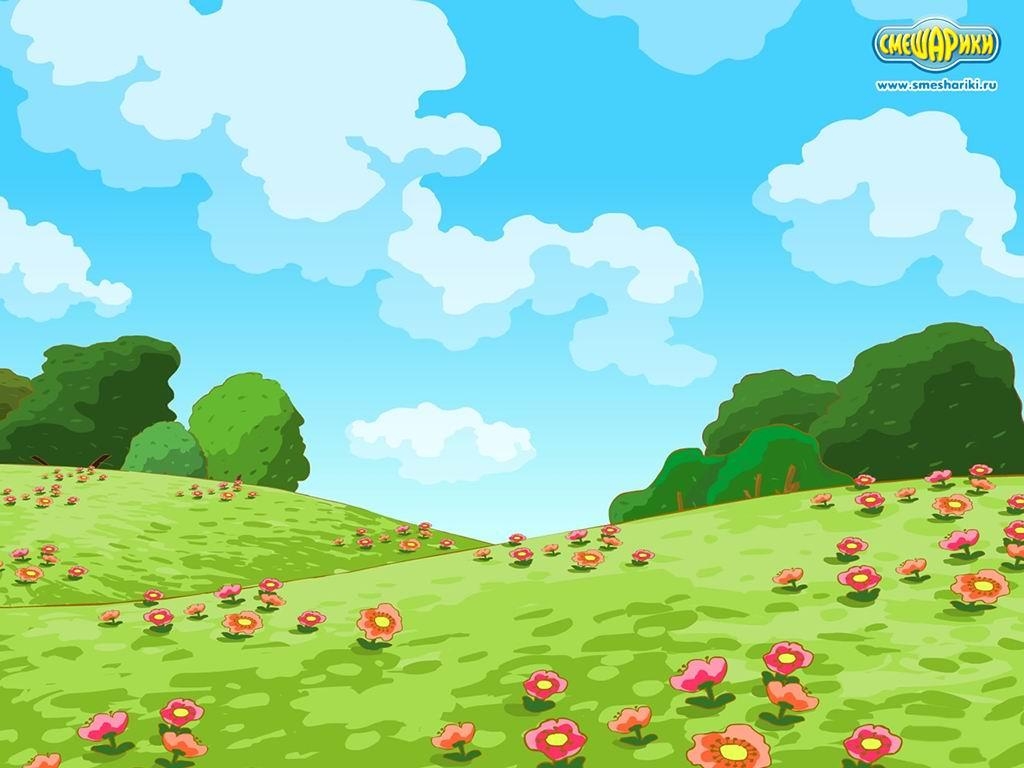 Потребности и труд
Кого , согласно известной пословице, боится дело?
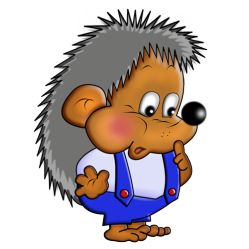 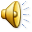 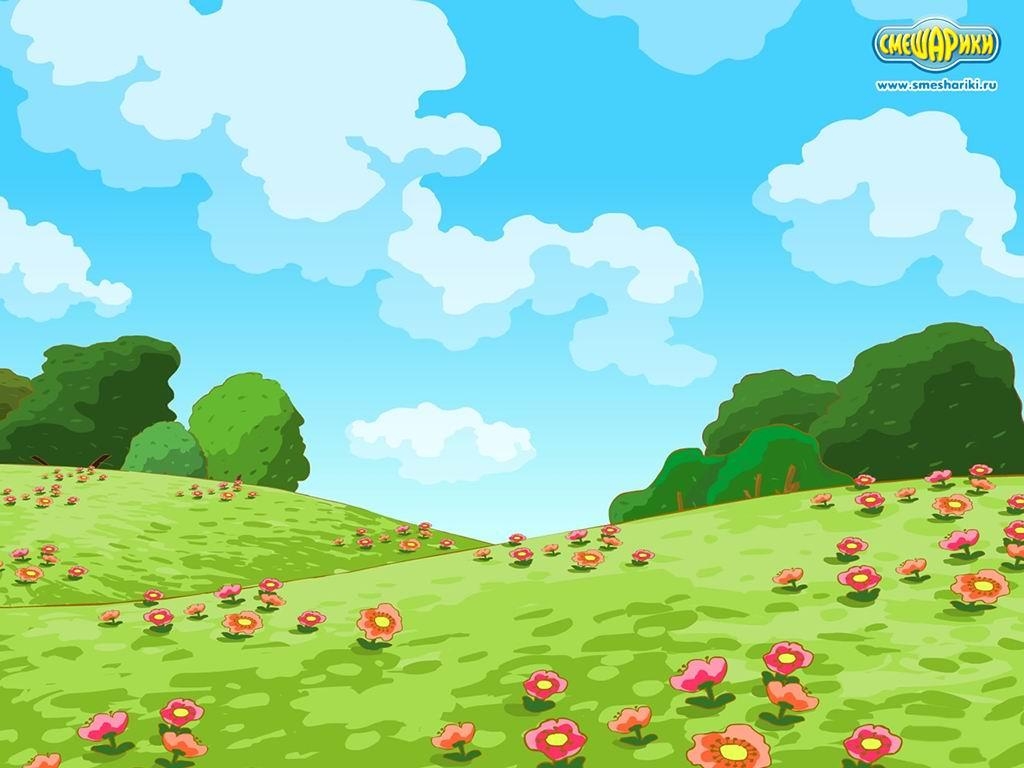 Потребности и труд
учителя
волка
мастера
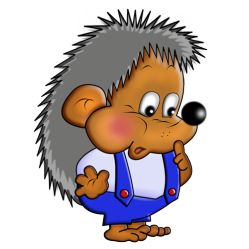 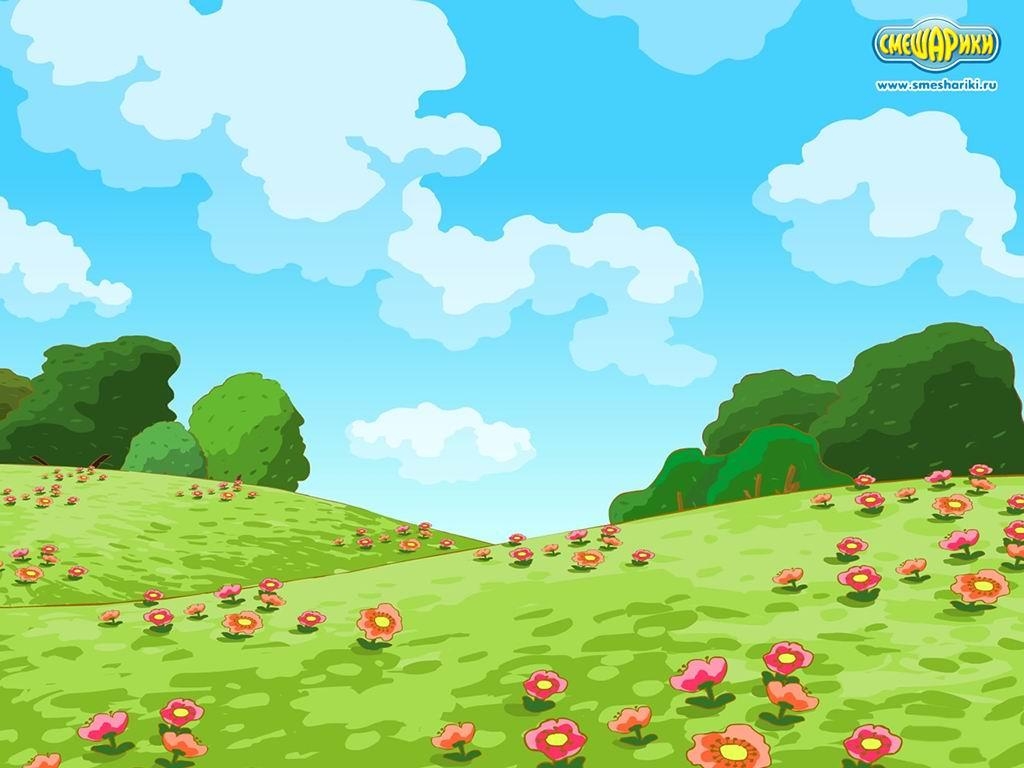 Потребности и труд
Папу знает весь  район,
Мастер он отличный.
Со своей бригадой он
Строит дом кирпичный.
Дом среди других домов
И стройней и выше.
Говорят, до облаков
Дом достанет крышей.
Какая профессия у папы?
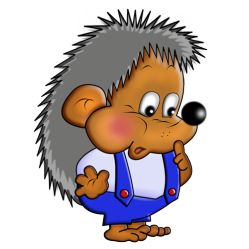 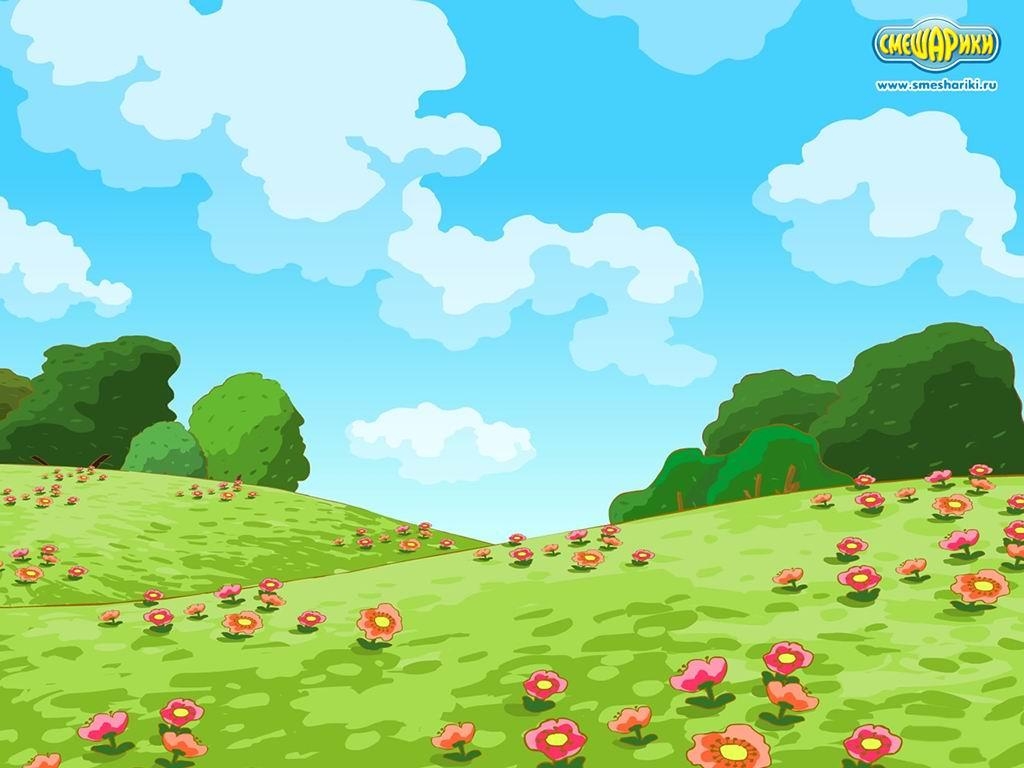 Потребности и труд
штукатур
строитель
маляр
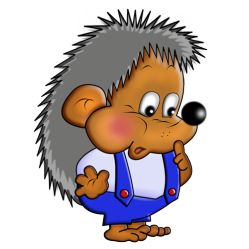 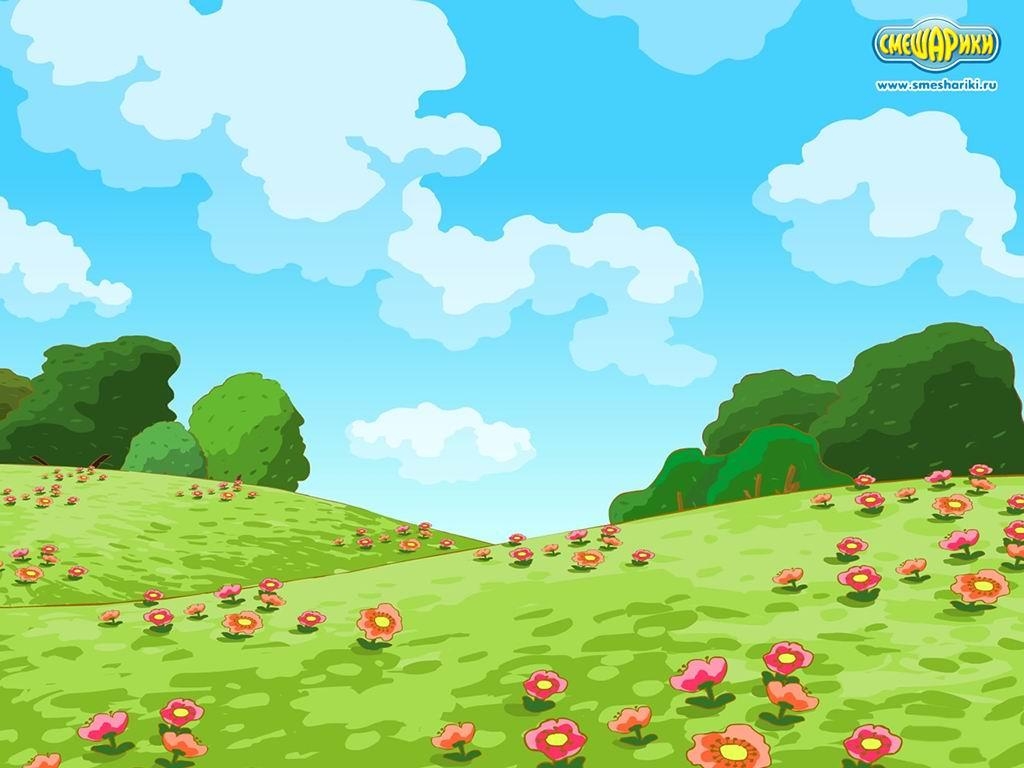 Потребности и труд
Есть у мамы на прилавке
Куклы, мячики, булавки.
Обувь – справа, ткани – слева
Чашки – на витрине.
Мама – словно королева
В нашем магазине!
Какая профессия у мамы?
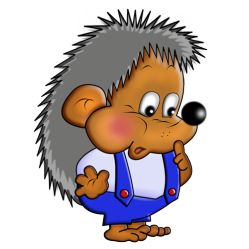 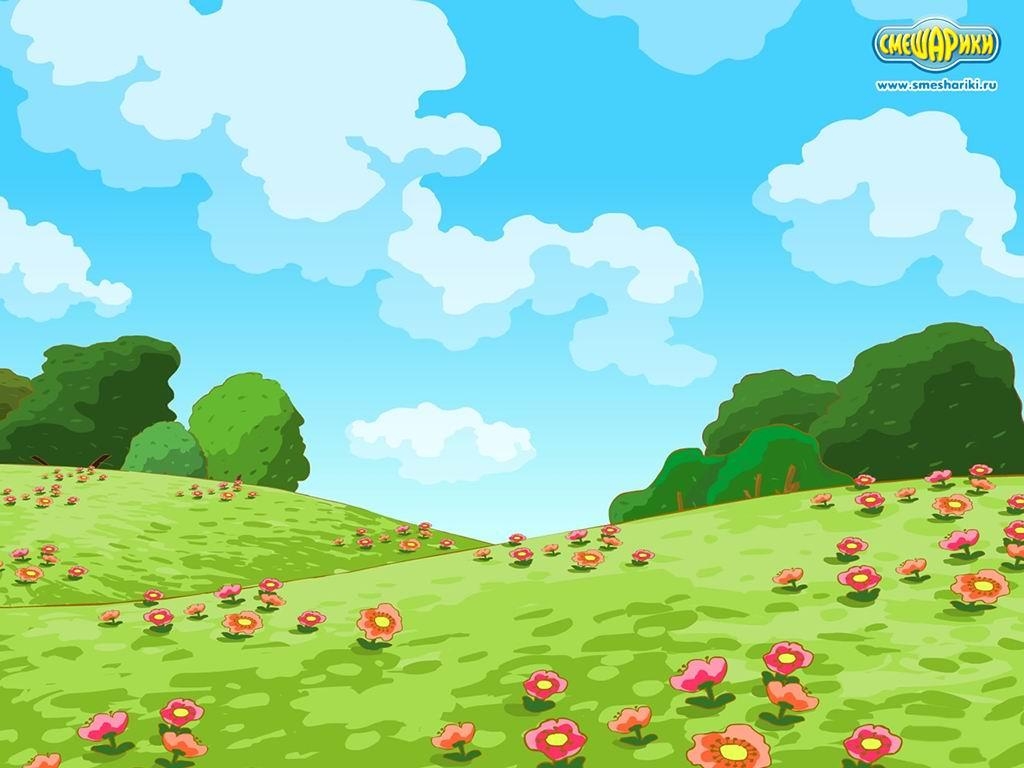 Потребности и труд
продавец
няня
воспитатель
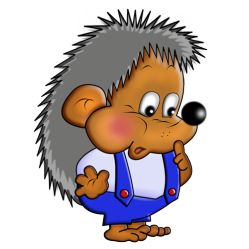 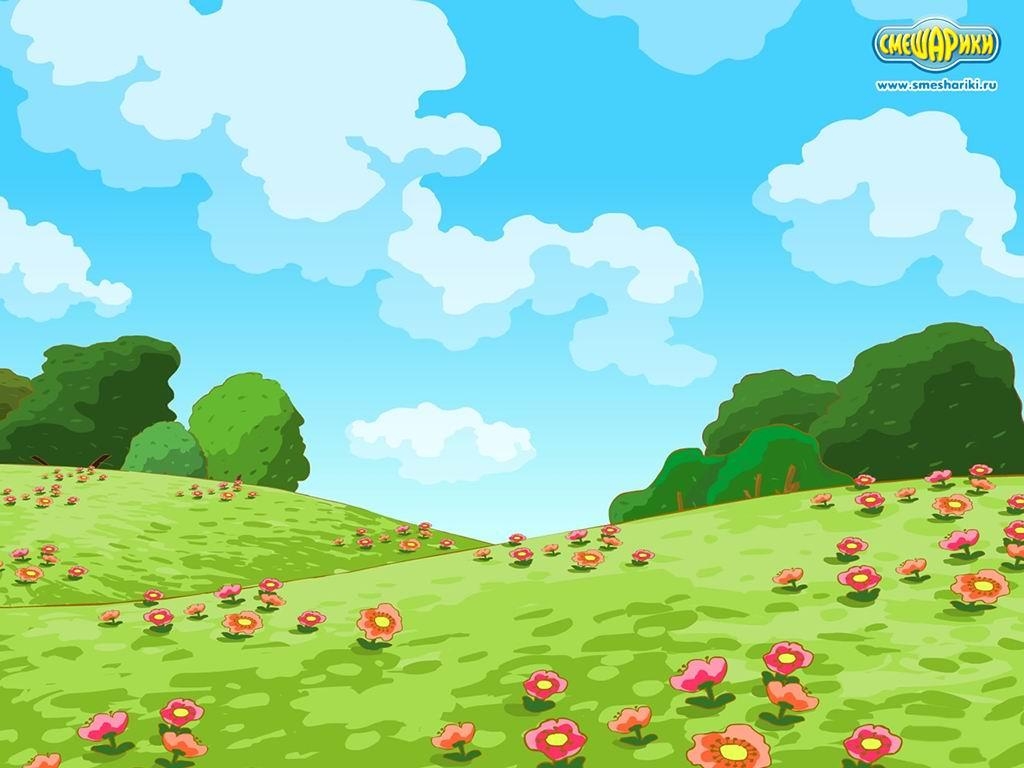 Потребности и труд
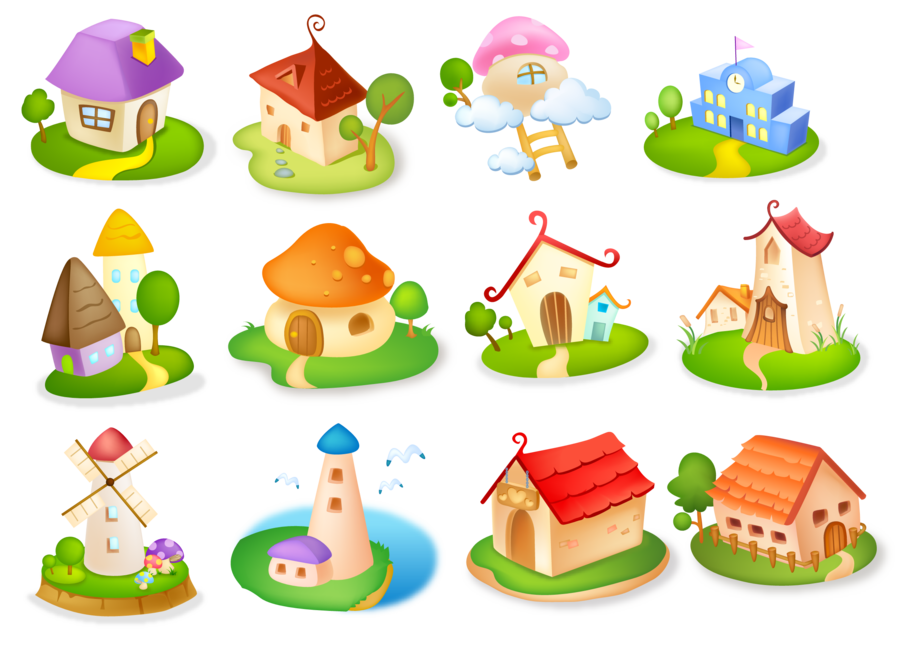 Кинозал кота Белобока
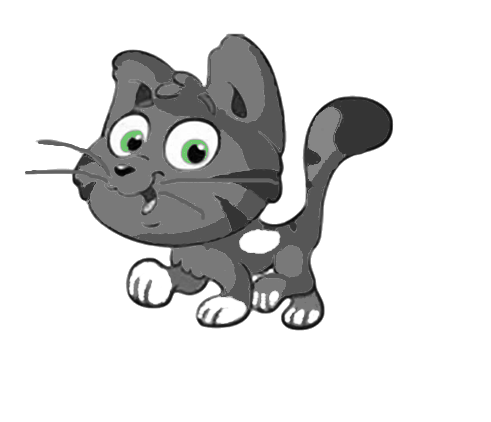 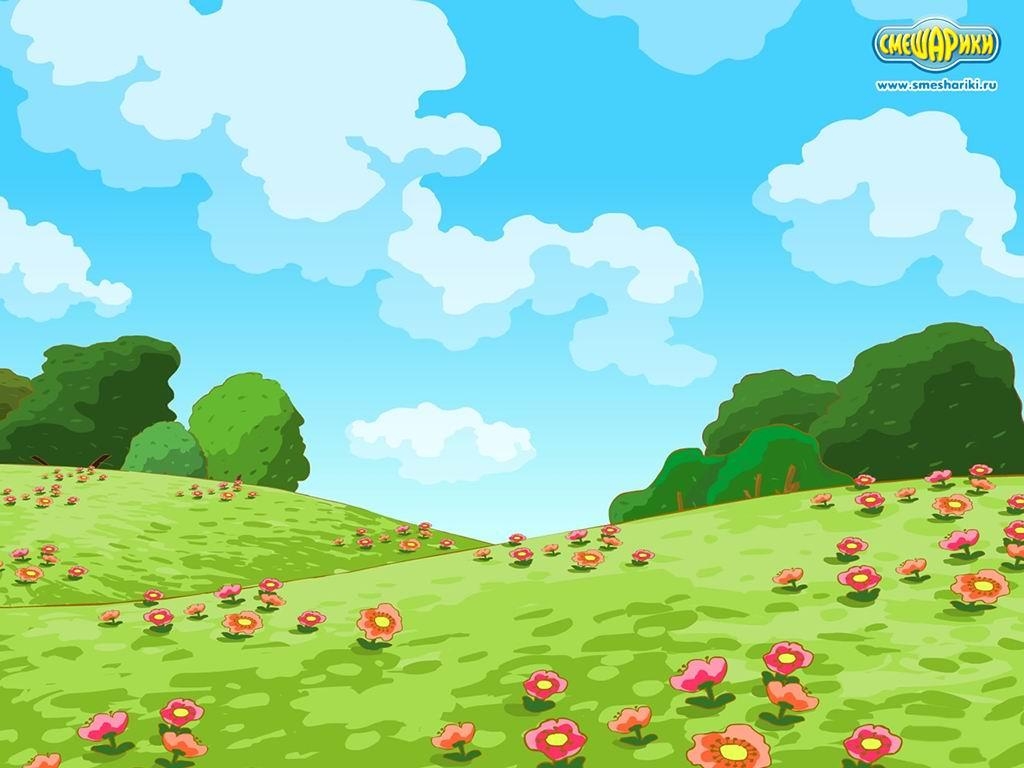 Потребности и труд
Человек какой профессии первым нашел Чебурашку и придумал ему имя?
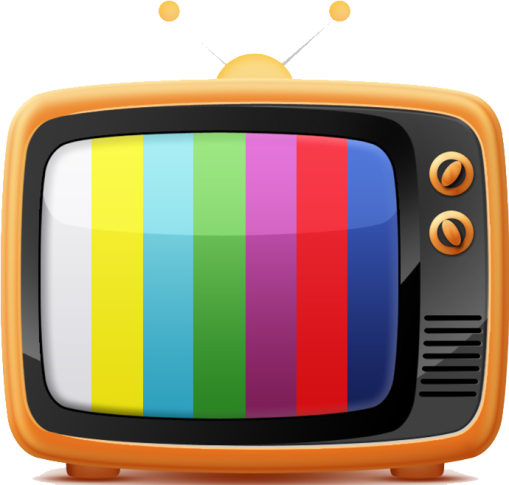 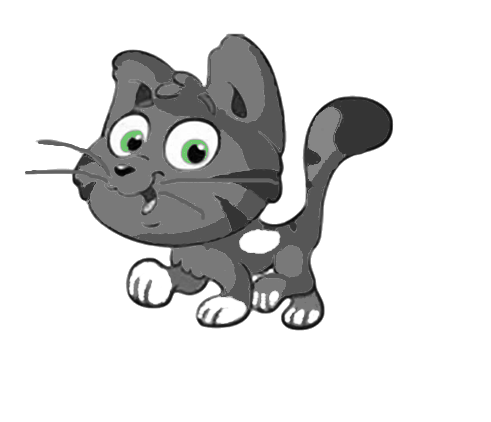 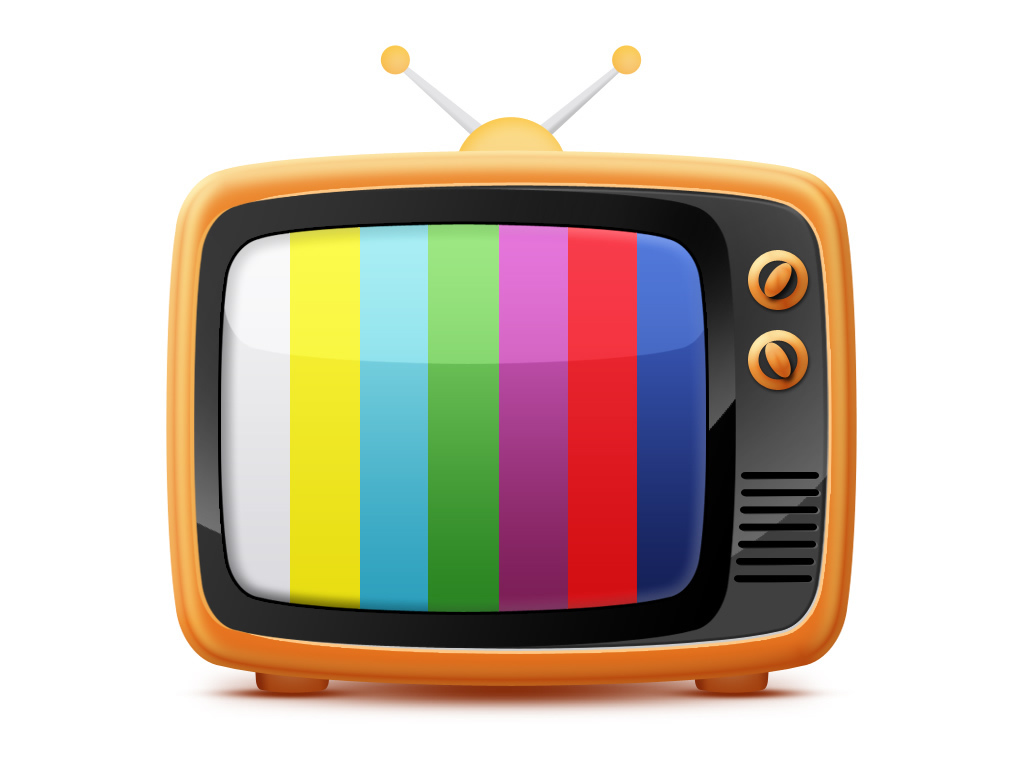 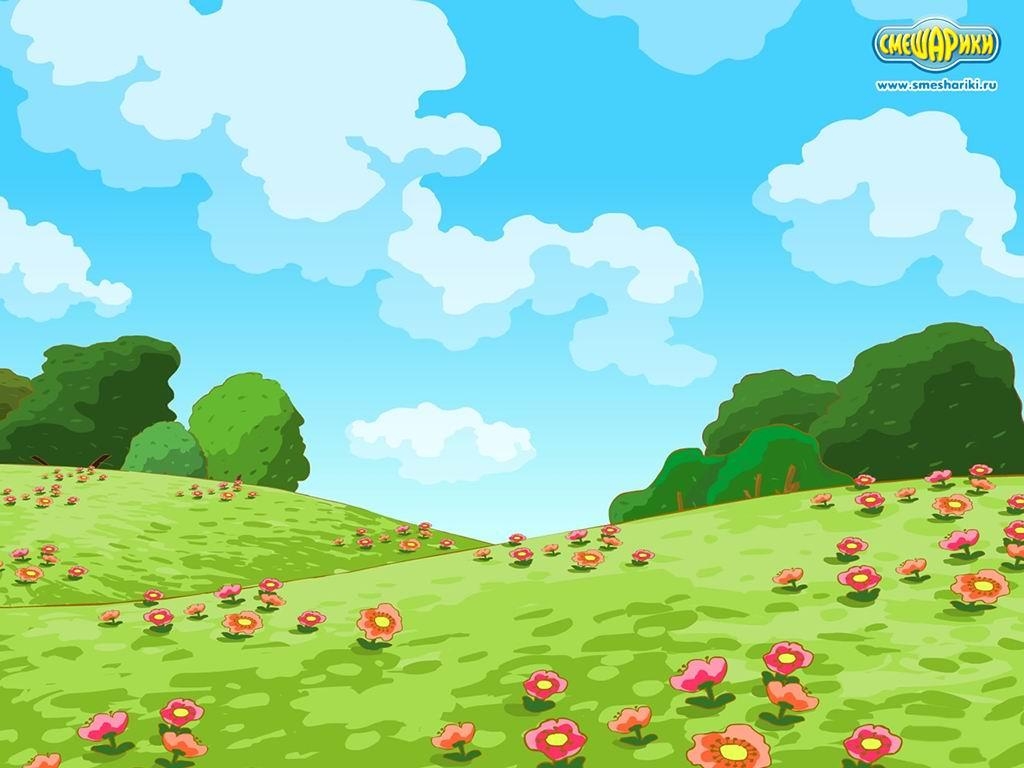 Потребности и труд
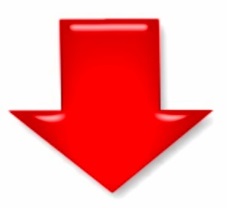 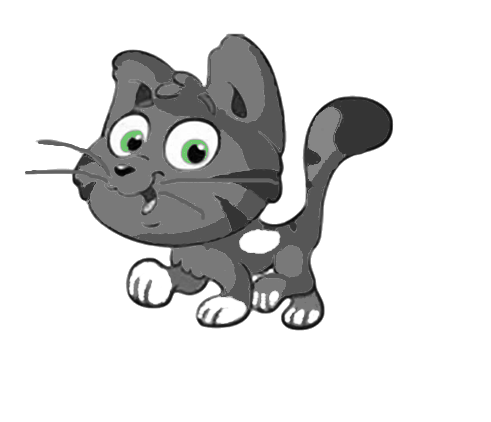 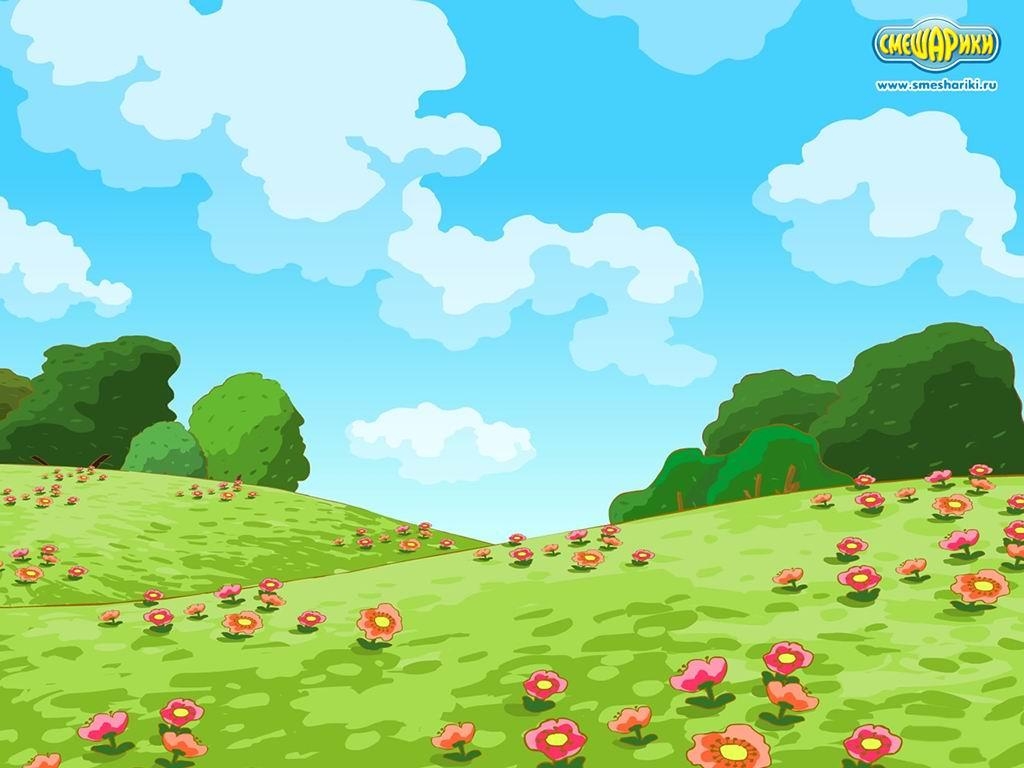 Потребности и труд
В кого играли дети Лиза и Малыш  в мультфильме «Барбоскины»?
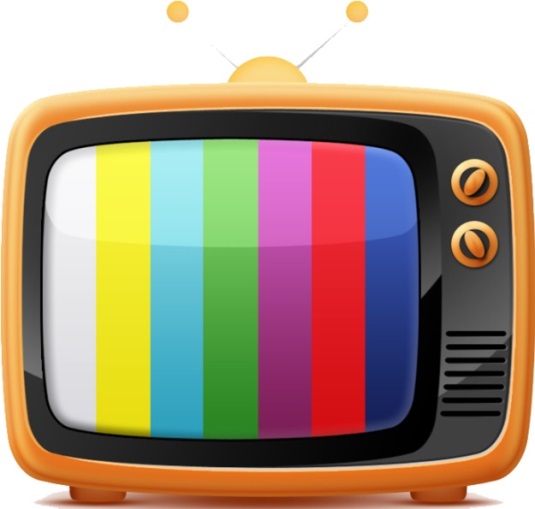 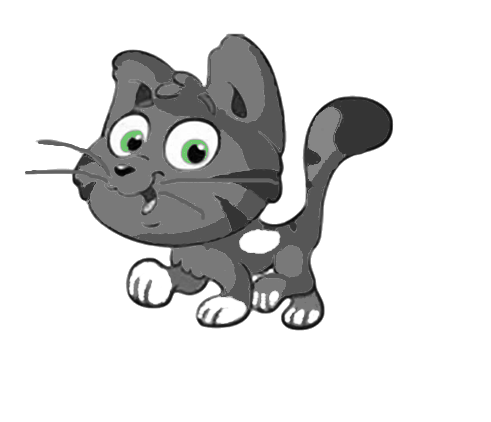 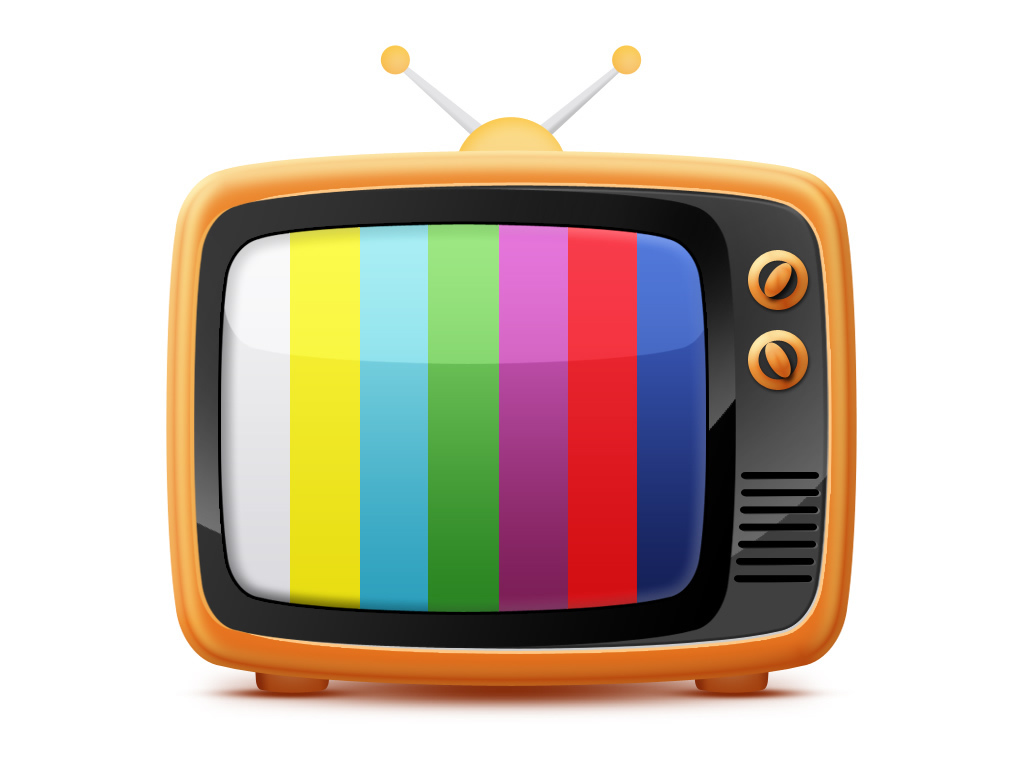 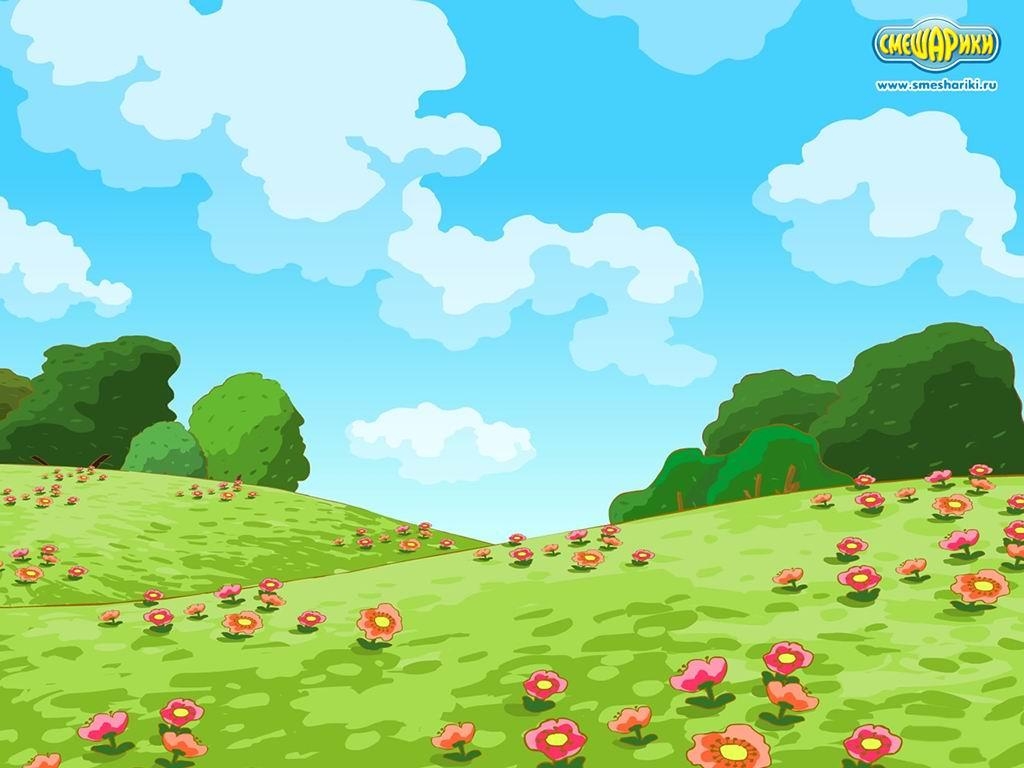 Потребности и труд
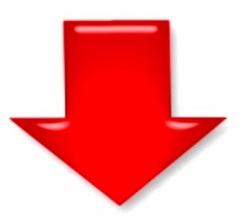 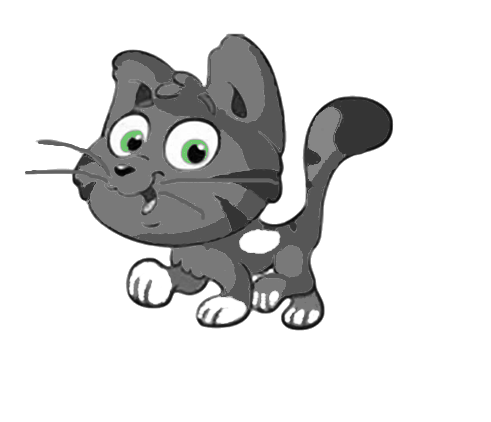 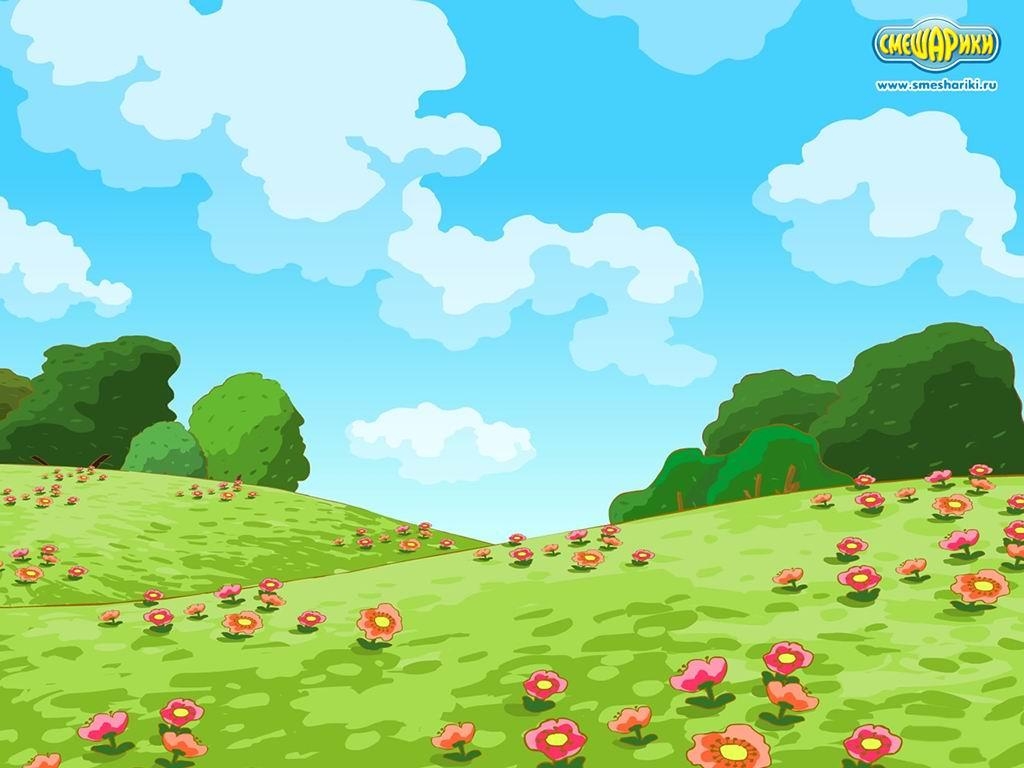 Потребности и труд
Финансовые задачки от Белочки
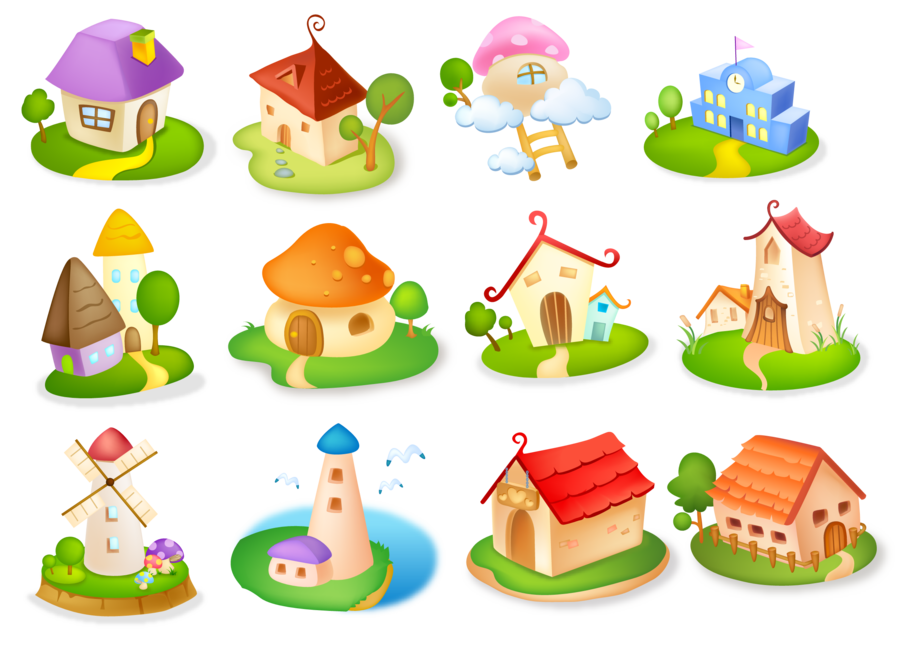 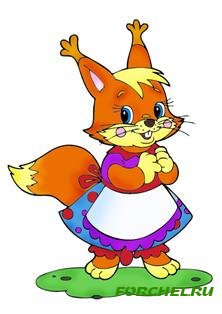 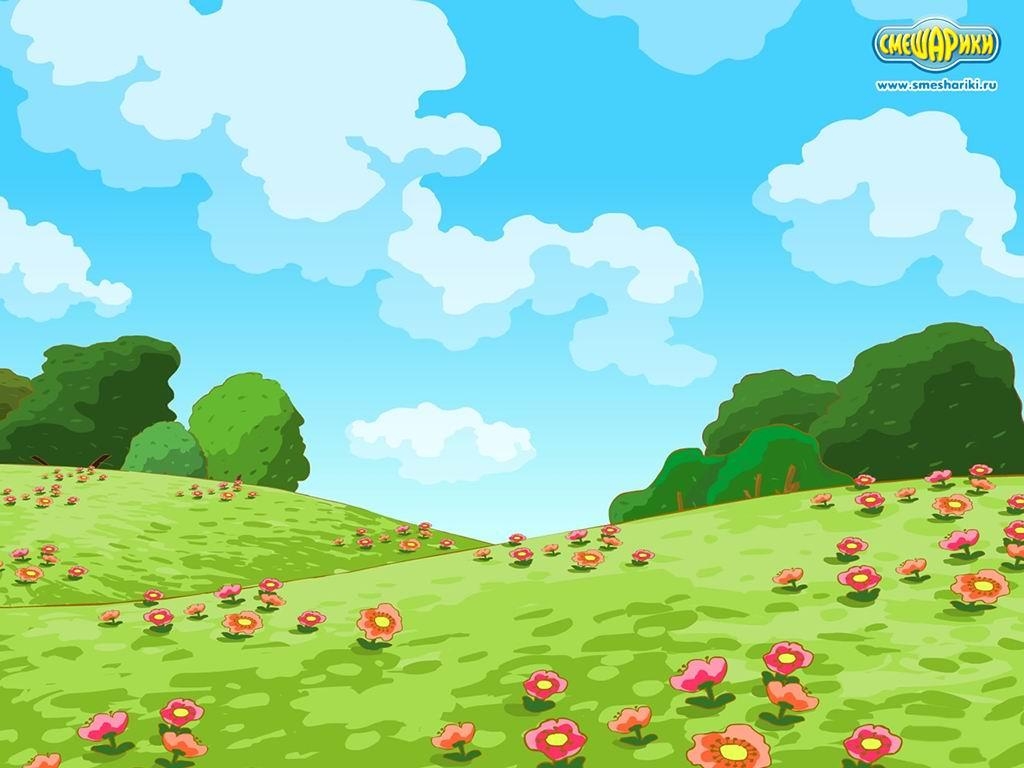 Потребности и труд
Кот Белобок зимой купил килограмм картошки за 8 рублей, а осенью за 5 рублей. 
Когда дешевле картошка продается: зимой или осенью? Почему?
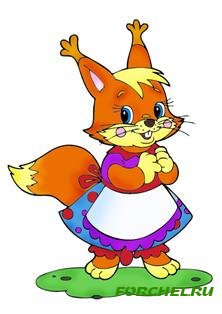 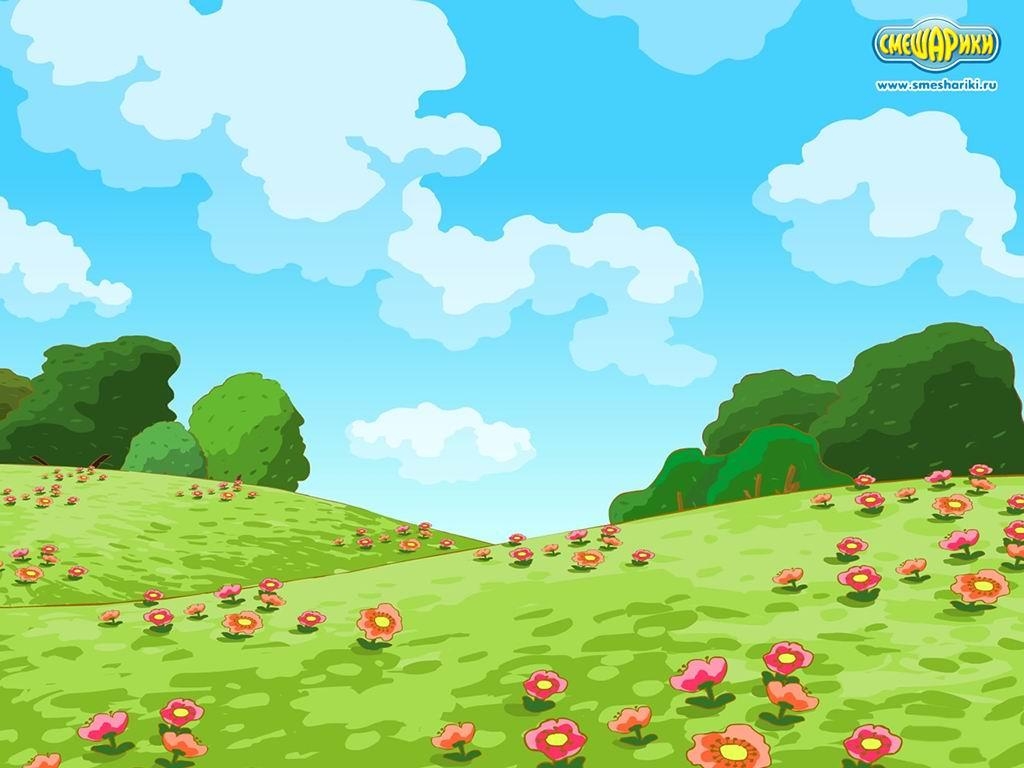 Потребности и труд
Кот Матроскин и пес Шарик услышали по радио объявление.
В газету требуется журналист, который имеет специальное образование, владеет компьютером и умеет фотографировать. Матроскин и Шарик решили участвовать в конкурсе на эту должность: Шарику нравилась фотоохота, а Матроскин освоил компьютер.
Примут ли их на работу и почему?
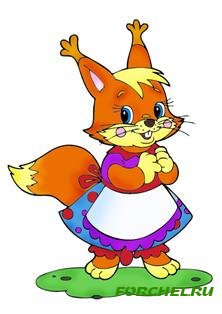